NATIONAL SYMBOLS
SPAIN
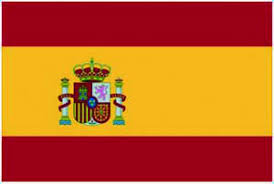 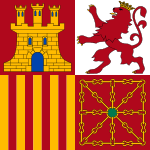 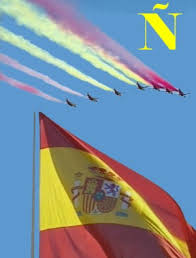 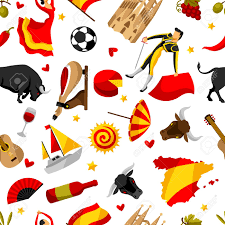